Тема: «Развитие познавательного восприятия 
через дидактические игры 
с использованием нетрадиционного оборудования»
Выполнила: учитель-логопед
МКДОУ№5 г. Миньяр
Рязанова Алина Рифгатовна
Цель: развитие зрительного, слухового и тактильного восприятие
 через дидактические игры.
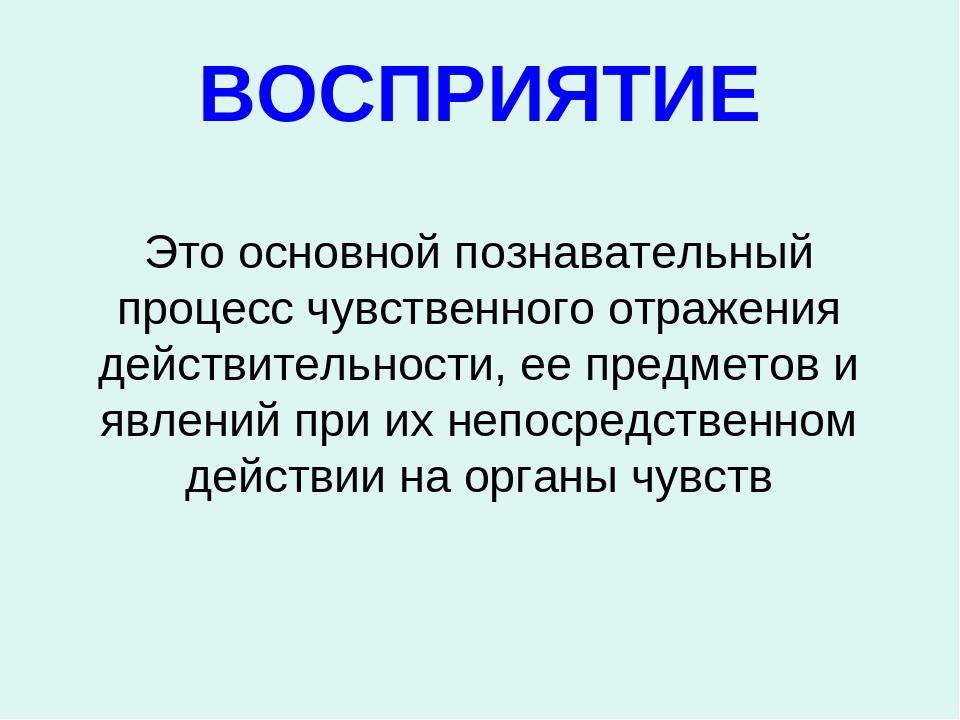 Виды восприятия:
слуховое
тактильное
зрительное
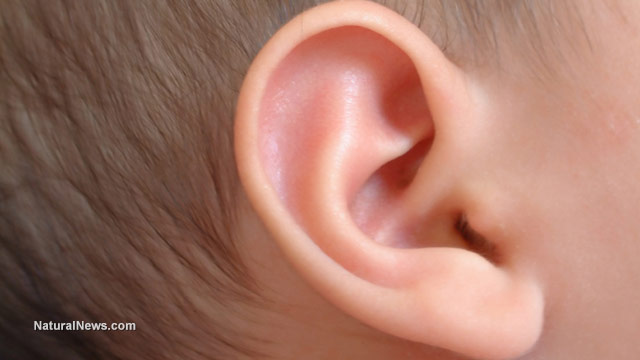 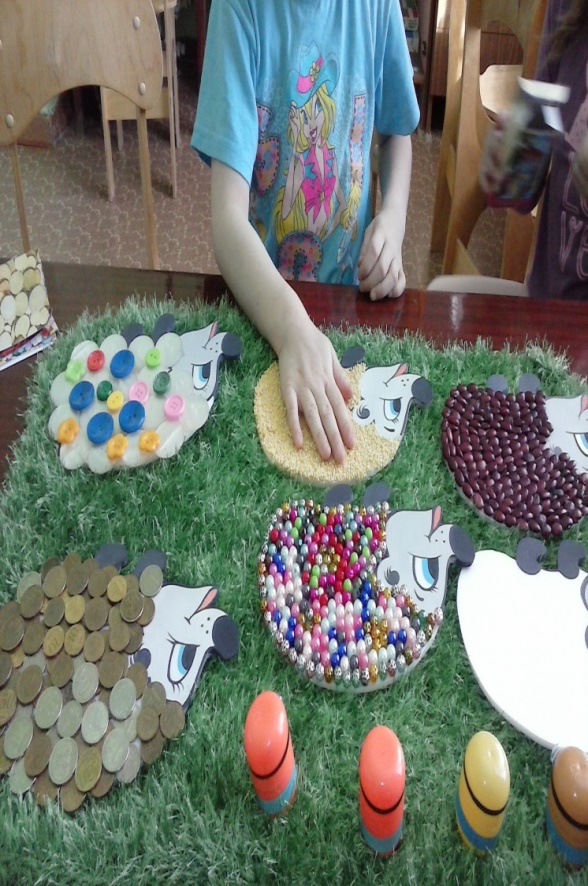 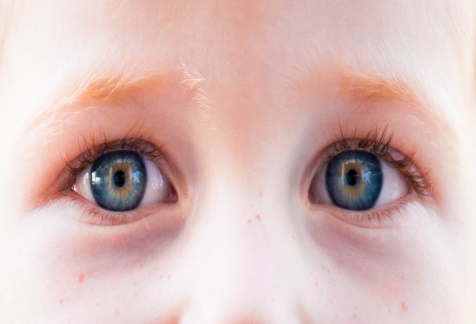 У детей с ОВЗ наблюдается низкий уровень развития восприятия:


Недостаточное развитие слухового восприятия;
Недостаточное развитие зрительного восприятия;
Недостаточно сформировано тактильное восприятие;
Снижена познавательная активность;
Несформированность игровой деятельности;
Слабость воображения;

И как следствие недостаточного развития познавательного восприятия -  низкий уровень речевого развития.
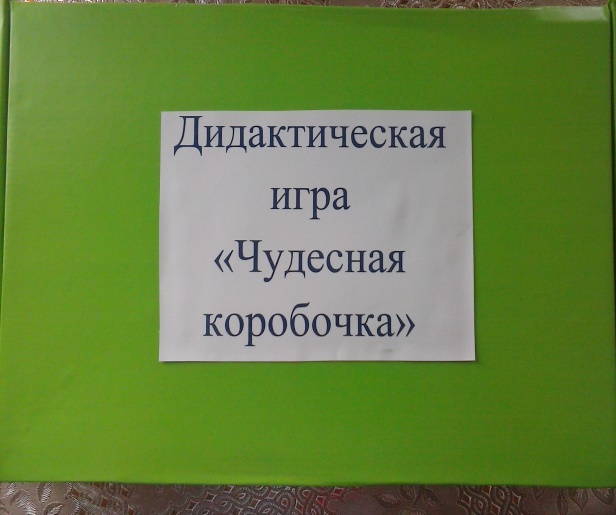 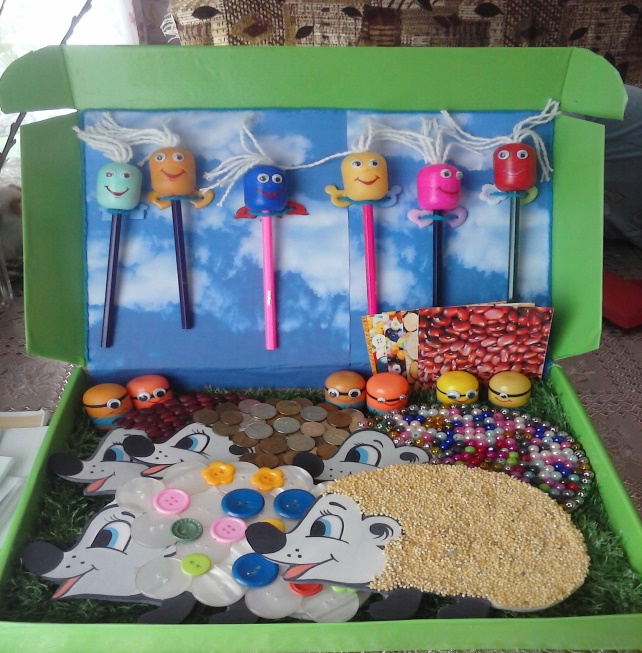 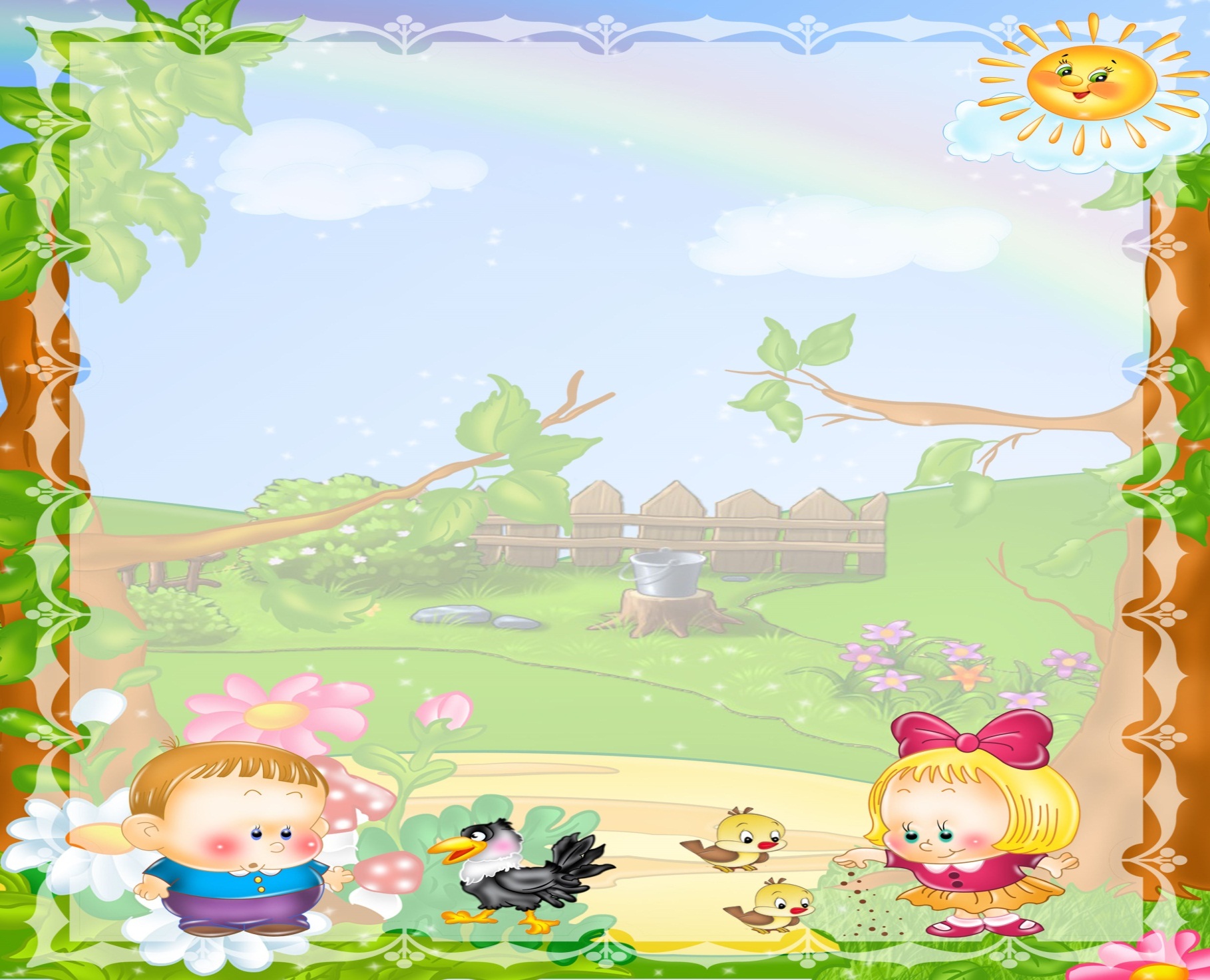 Картотека дидактических игр по развитию познавательного восприятия с использованием нетрадиционного оборудования.
Дидактическая игра 

«Что звучит, назови Миньона».
 
Цель: развитие слухового восприятия, умение различать звуки на слух, развивать умение переключать слуховое внимание.
 Средства: контейнеры из-под киндер-сюрпризов с различными видами предметов.
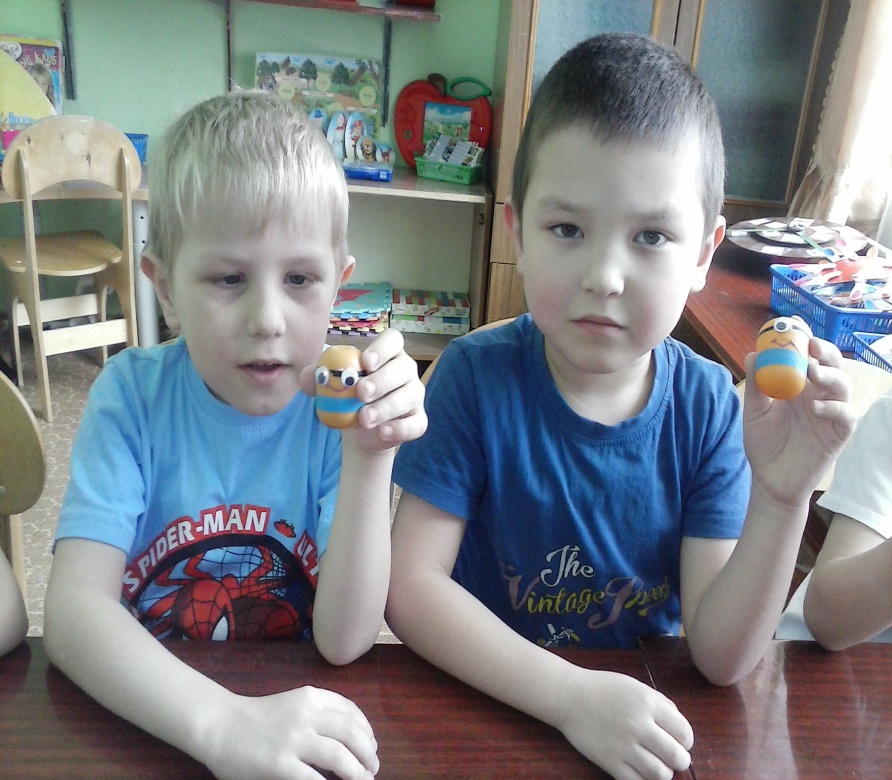 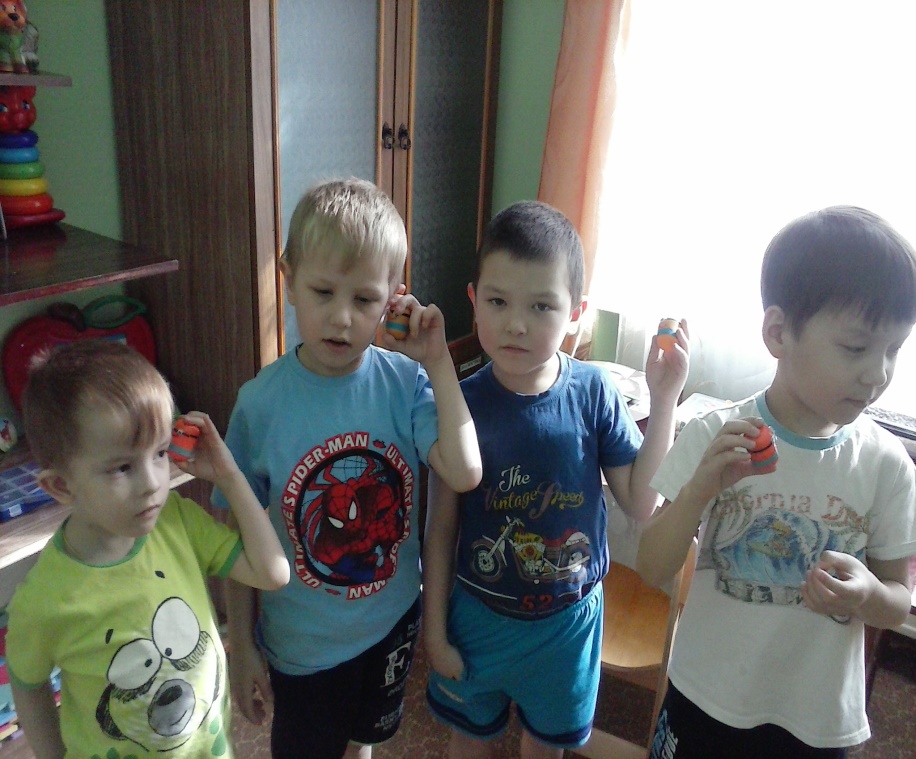 Дидактическая игра
 
«Угадай, где позвонили»
 Цель: развитие слухового восприятия и внимания, ориентирования в пространстве.
Средства: контейнеры из-под киндер-сюрпризов с различными видами предметов, шарф.
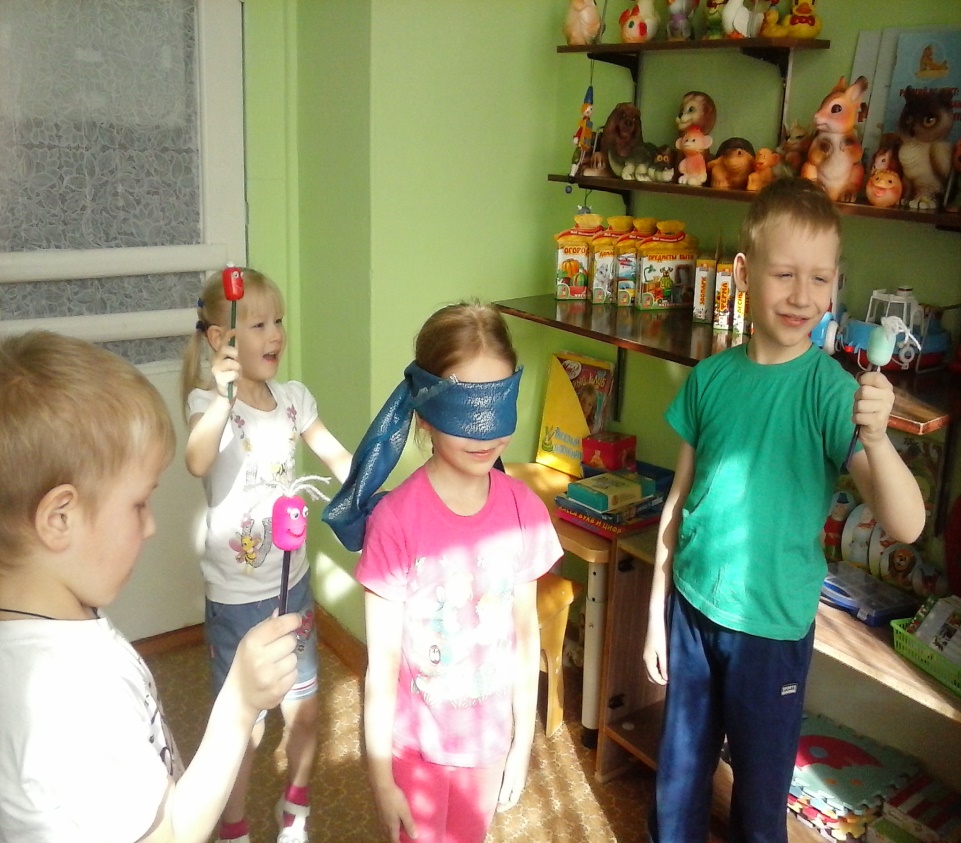 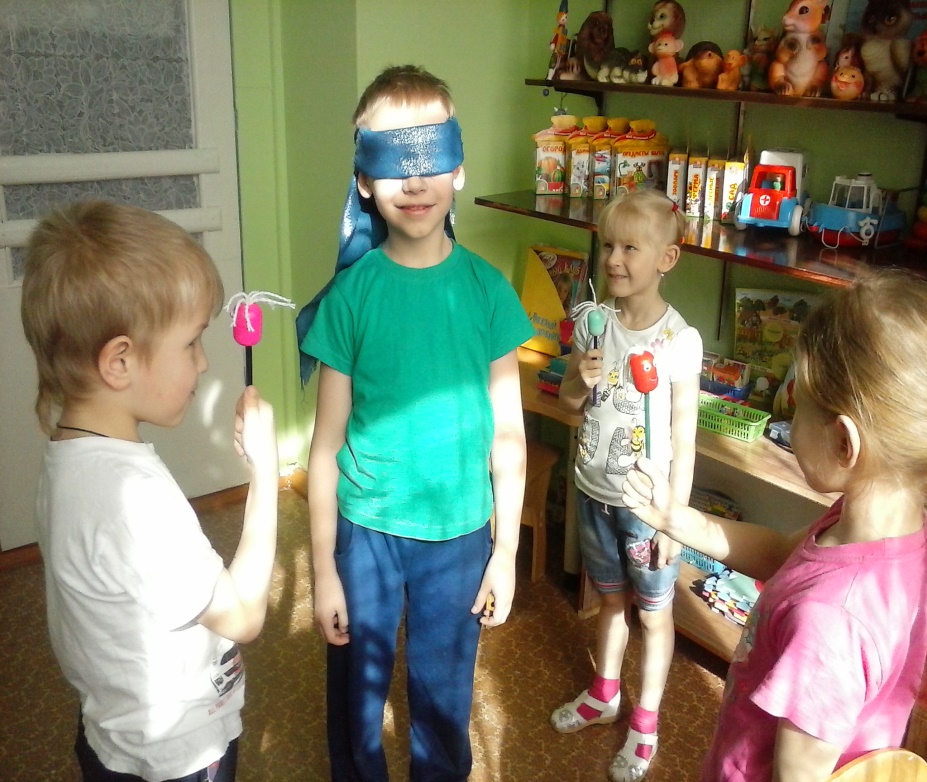 Дидактическая игра
 
«Найди пару по звуку, подбери Миньону подружку»
Цель: развитие и дифференциация слухового восприятия, развитие звуковой памяти и тренировка моторики руки.
 Средства: контейнеры из-под киндер-сюрпризов с различными видами предметов.
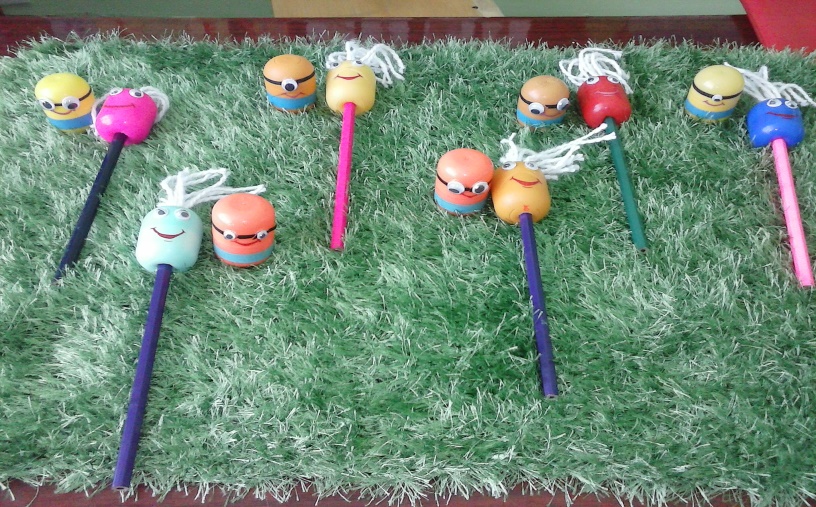 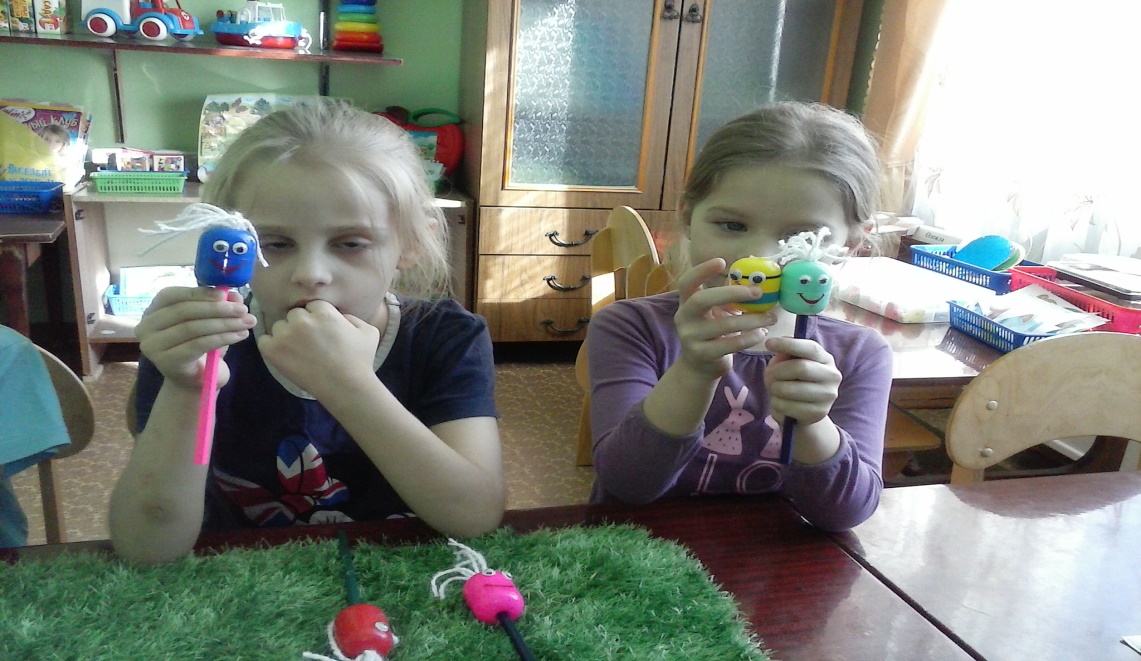 Дидактическая игра 

«Составление рядов, миньоны строятся в ряд».
Цель: развитие слухового восприятия и внимания.
Средства: контейнеры из-под киндер-сюрпризов с различными видами предметов.
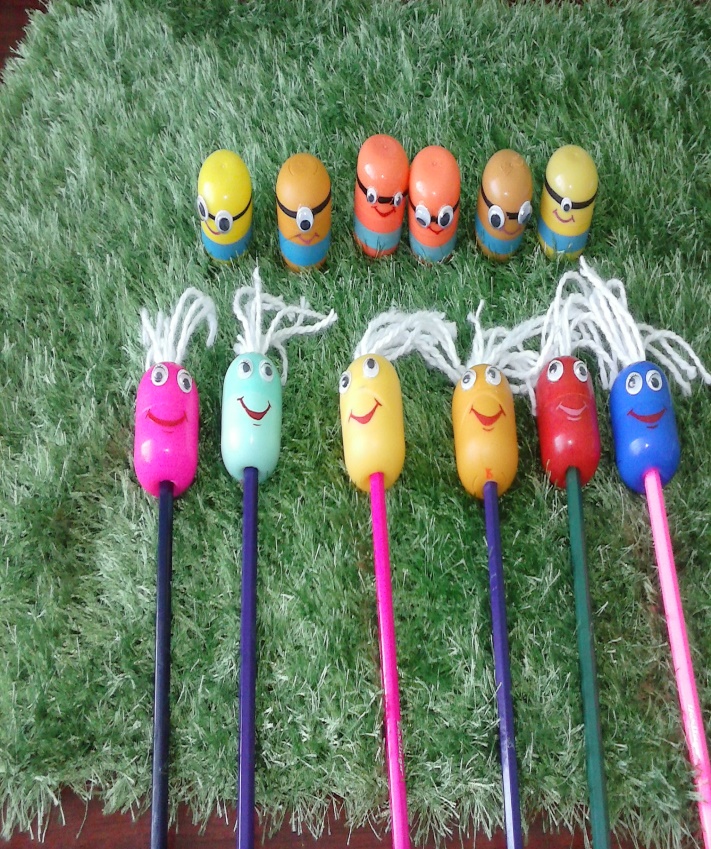 Дидактическая игра
 
«Звуковое лото или подбери Миньону картинку».
 Цель: развитие слухового и зрительного восприятия и внимания.
 Средства: контейнеры из-под киндер-сюрпризов с различными видами предметов, карточки с изображением предметов.
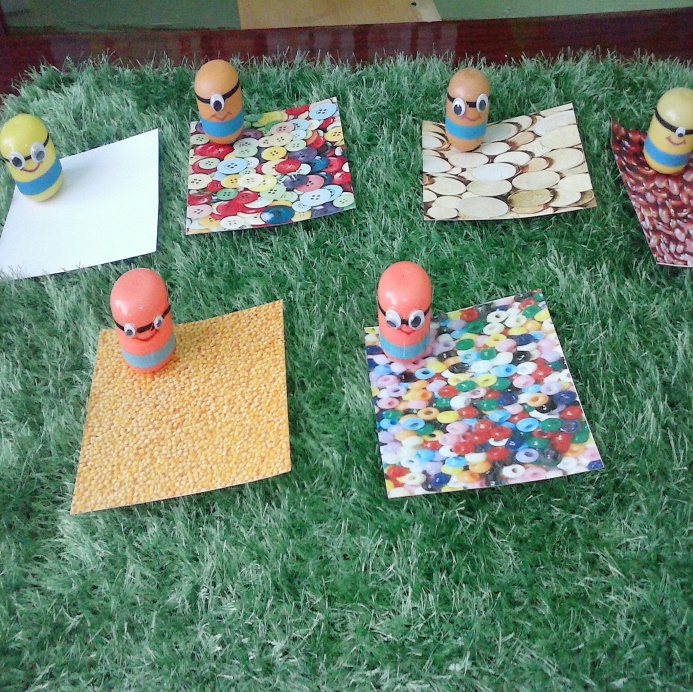 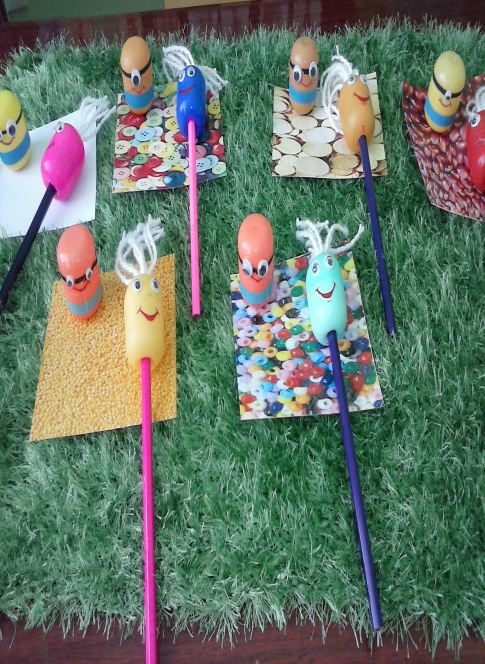 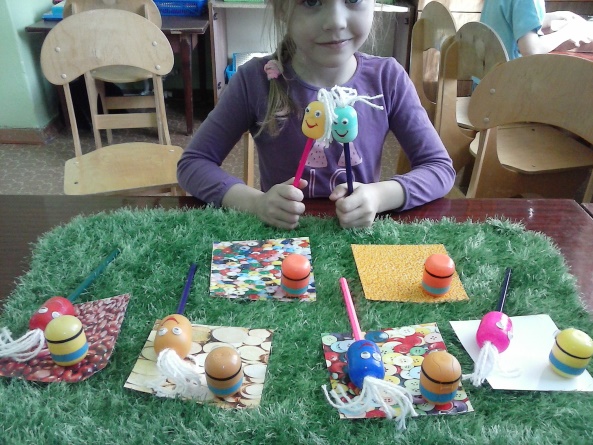 Дидактическая игра

«Определи на ощупь, что у ёжика на спинке».
Цель. развивать у детей тактильное восприятие; обогащать активный словарь детей новыми словами, развивать память, внимание, воображение, образное мышление; мелкую моторику. 
Средство: ёжики с приклеенными предметами на спине.
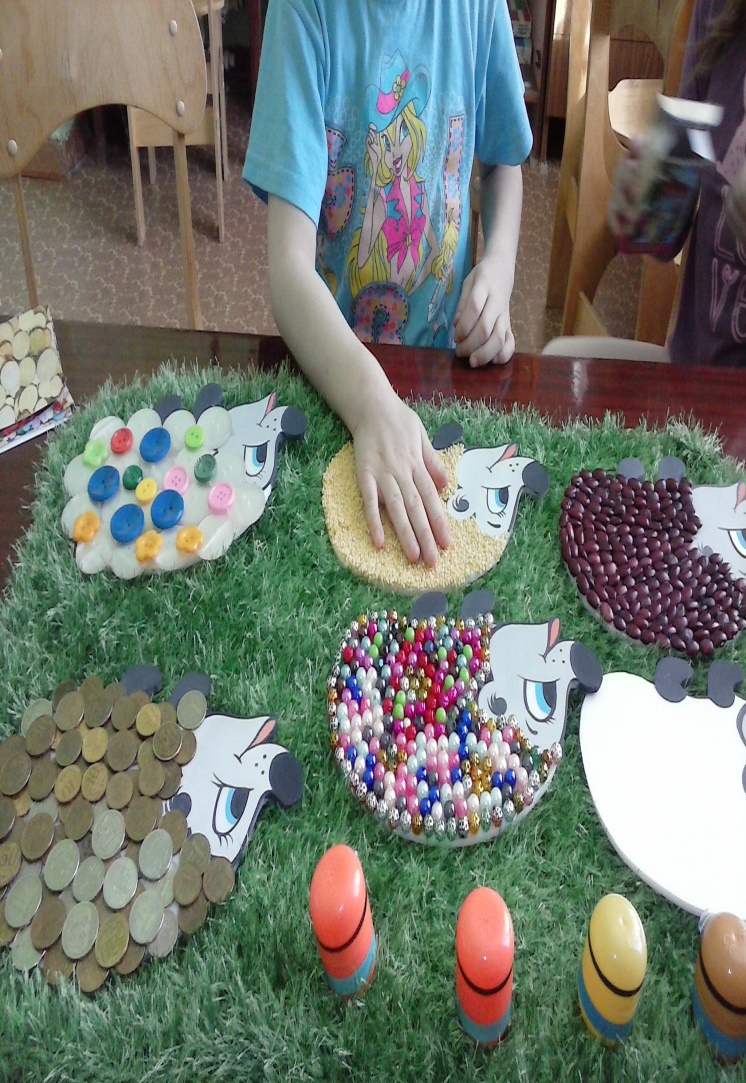 Дидактическая игра

«Найди пару или ёжик и Миньон друзья».
Цель. развивать у детей тактильное и слухового восприятие, умение соотнести звук с предметом.
Средство: ёжики с приклеенными предметами на спине, контейнеры из-под киндер-сюрпризов с различными видами предметов.
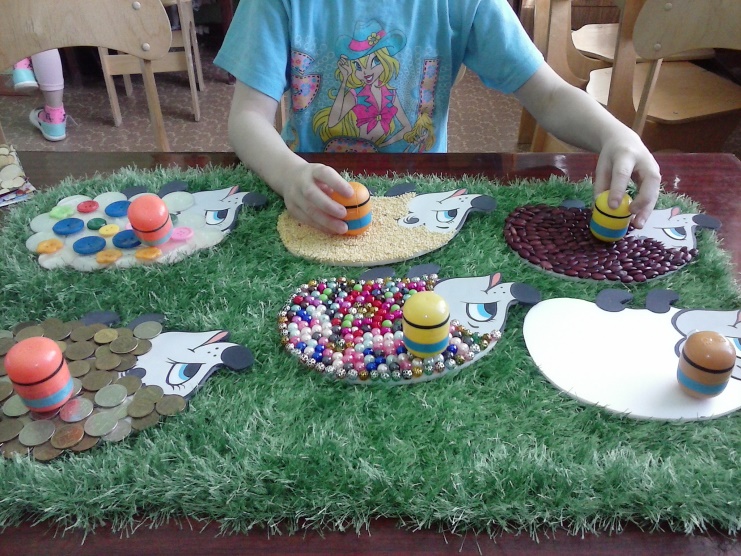 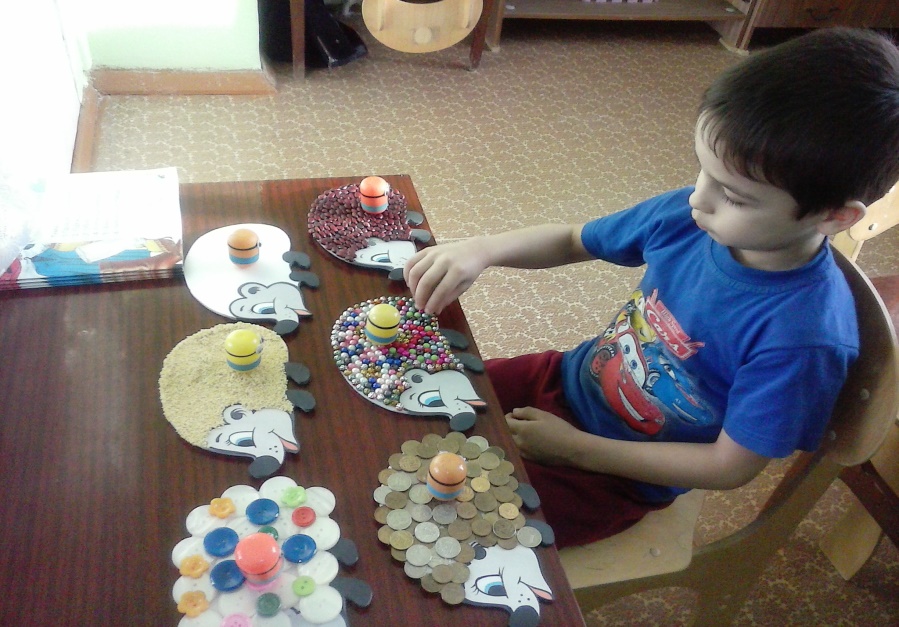 Дидактическая игра

«Соотнеси звук и картинки, у ёжика в гостях».
 
Цель. развивать у детей тактильное, зрительное и слухового восприятие, умение соотнести звук с предметом.
Средство: ёжики с приклеенными предметами на спине, контейнеры из-под киндер-сюрпризов с различными видами предметов, картинки с изображением разных предметов.
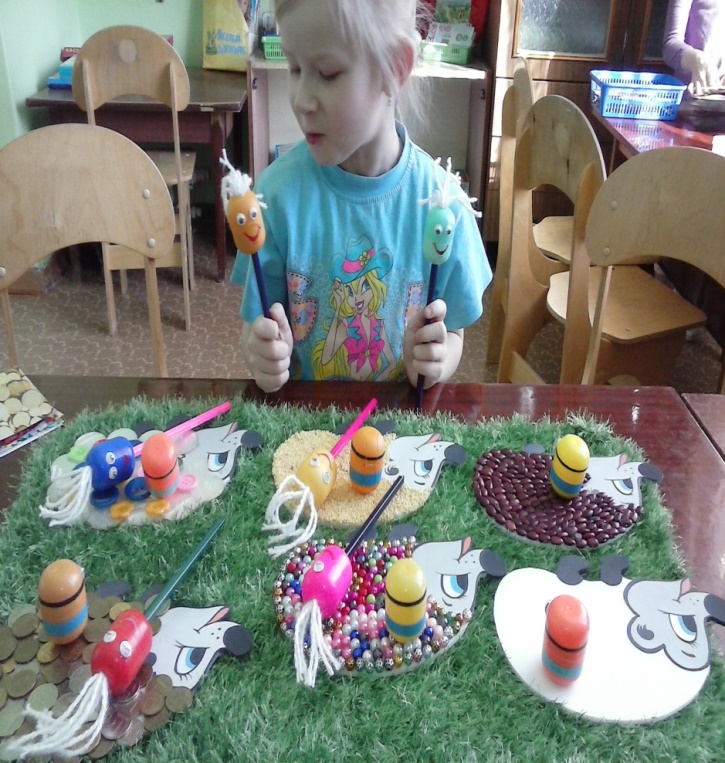 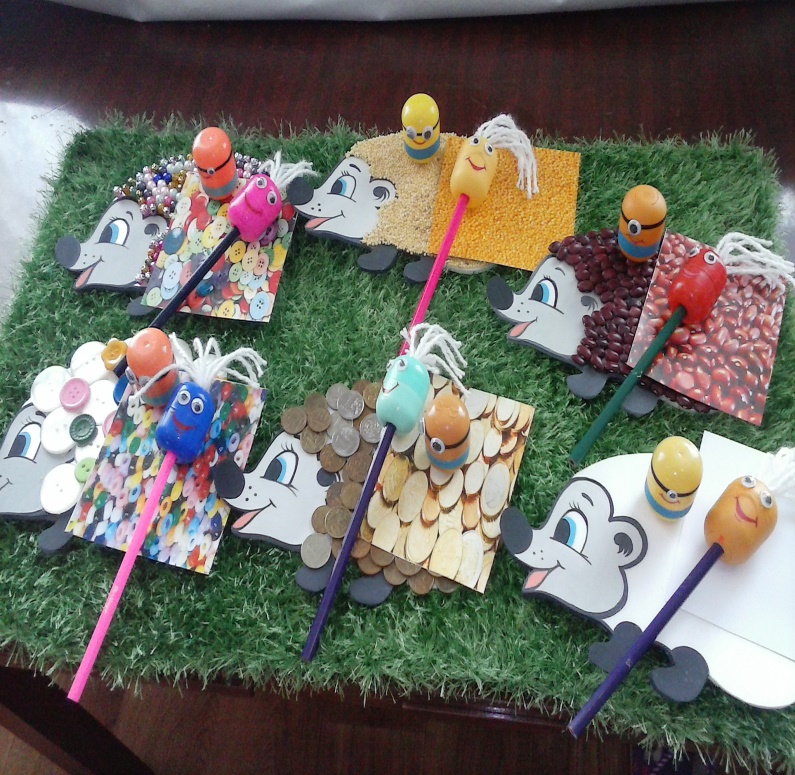 Ожидаемые результаты:

Совершенствуются навыки слухового восприятия, 
Совершенствуются навыки зрительного восприятия, овладение чтением, математическими операциями; 
Совершенствуются тактильные восприятия, развивается мелкая моторика рук, подготовка руки к письму;
Повышается уровень познавательной активности;
Становится более высоким уровень речевого развития;
Познавательное воспитание осуществляется в детском саду:

в непрерывной непосредственно образовательной деятельности 
      -в образовательной деятельности
      -в режимных моментах 
      -в самостоятельной деятельности детей.